Question 1
Artifical Neural Networks (ANNs) are at the very core of Deep Learning

Question
In the linear single layer Neural Network the bias is correlated with
the normal distance from the origin to decision surface
the direction of decision surface
The distance between two points on on the decision surface



.
Biological neuron
The biological neurons 
behave in a rather simple way
are organized in a vast network of billions of neurons 
each neuron typically connected to thousands of other neurons 

Neural networks 
Highly complex computations can be performed by a vast network of fairly simple neurons
3
Biological neuron
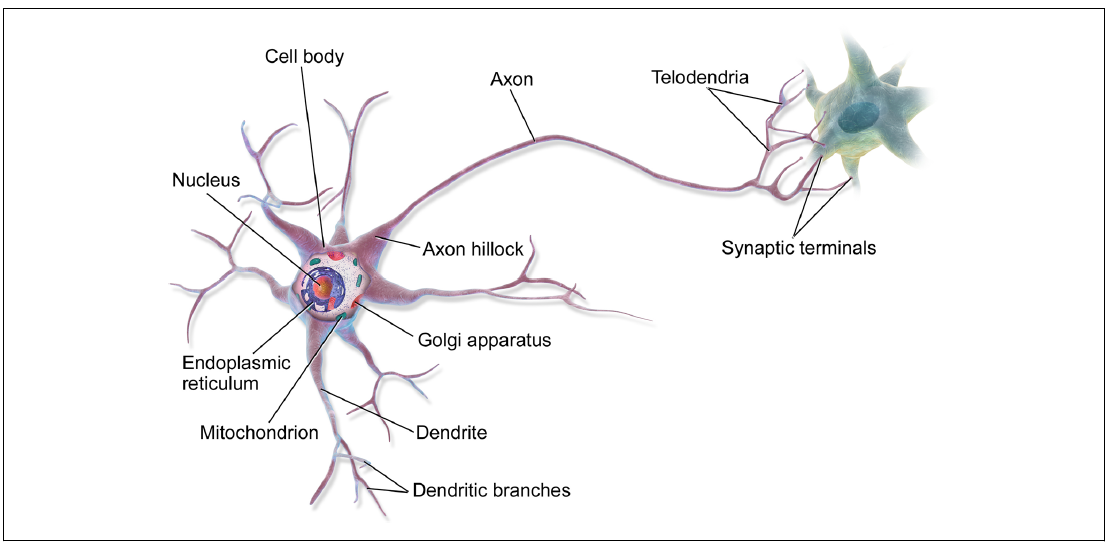 Example of biological neuron
4
Biological Neural Network
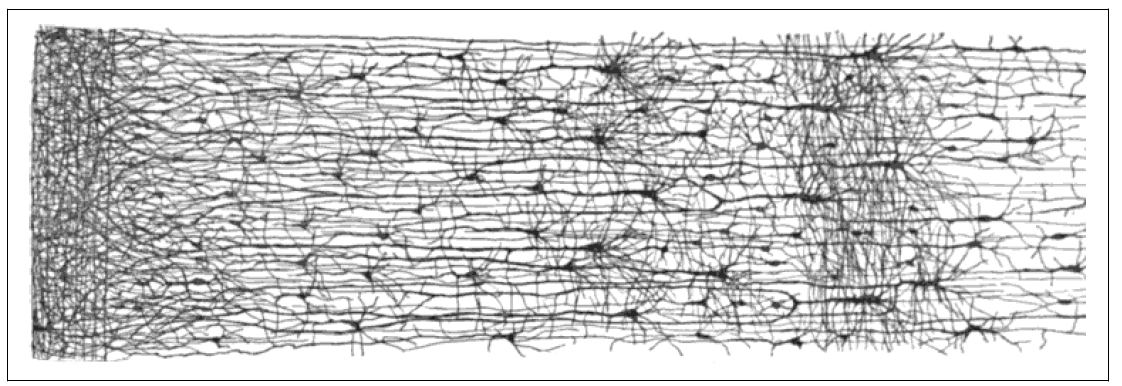 Multiple layers in a biological neural network (human cortex)
5
Linear models for classification
Classification



The classes are taken to be disjoint
the input space is divided into decision regions whose boundaries are called decision boundaries
for linear models
(D-1)-dimensional hyperplanes within the D-dimensional input space
6
Target values
K = 2 classes


K > 2 classes
1-of K coding (K = 5)
7
Linear discriminant function
output
y
weights
w0
wn
...
bias
x0
...
xn
inputs
- bias is a threshold
8
Decision surface orientation
Decision boundary


Two points
w is orthogonal to every vector within 
the decision surface determining the 
orientation of the decision surface
9
Decision surface distance
point x on
normal distance from the 
origin to decision surface
norm
w0 determines the location of the decision surface
10
Decision surface point distance
arbitrary point x
Multiplying both sides by wT and adding w0
r perpendicular distance
11
Linear discriminant function
K = 2 classes
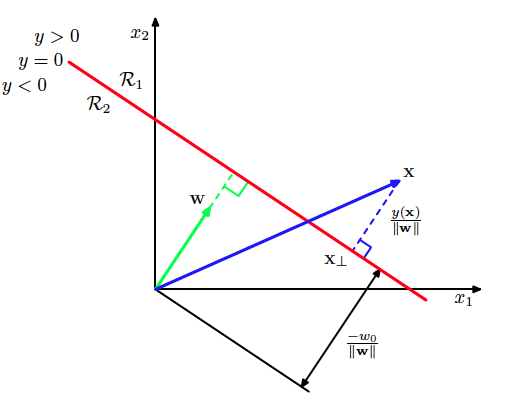 12
Multiple classes
Approaches
one-versus-the rest
one-versus-one
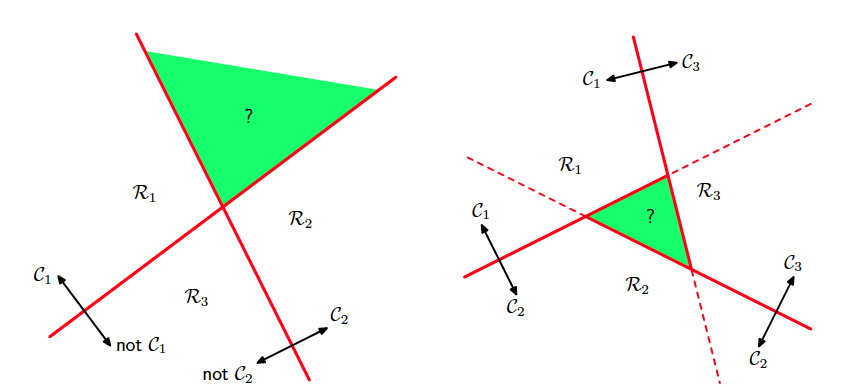 13
Multiple linear discriminant
K > 2 classes
outputs
y1
yc
weights
wcn
w10
...
bias
x0
...
xn
inputs
- bias is a threshold
14
Multiple linear discriminant
K > 2 classes



The decision regions are always singly connected and convex
x0 = 1
from the linearity
15
Multiple linear discriminant
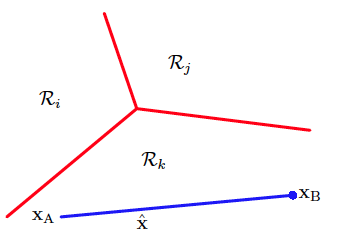 16
References
Material
Slides
Video Lessons

Books
J. C. Bishop, Neural Networks for Pattern Recognition, Oxford University Press, 1995
J. C. Bishop, Pattern Recognition and Machine Learning, Springer, 2006